Муниципальное казенное  дошкольное образовательное учреждение           «Детский сад общеразвивающего вида №15 «Яблонька»
Рабочая программа студии по                     краеведению      « Родной свой край люби и знай»

Презентацию подготовила 
воспитатель
Рознина Ольга Николаевна
                                         Город Шадринск, .Курганская область.
«Любовь к родному краю, знание его истории – основа,на которой только и может осуществлятьсярост духовной культуры всего общества».Д.С.Лихачёв
Актуальность.В «Концепции модернизации российского образования» отмечена большая роль регионального компонента, позволяющего «обеспечить историческую преемственность поколений, сохранение, распространение и развитие национальной культуры, воспитывать патриотов России, граждан, обладающих высокой толерантностью». Одним из важных этапов работы с воспитанниками по социальному развитию является формирование накопления жизненного опыта о своём ближайшем окружении, усвоения принятых норм поведения и приобщения к культурным ценностям. Именно поэтому краеведческая работа должна вестись уже с детского сада - с возраста, когда начинается процесс социализации и становления личности. Актуальность краеведческой работы характеризуется тем, что одним из ведущих факторов формирования исторического и патриотического сознания воспитанников является их ознакомление с историей родного края. Необходимость развития интересов воспитанников в этой области связана с социальным запросом общества: чем полнее, глубже, содержательнее будут знания воспитанников о родном крае и его жителях, природе, традициях, тем более действенными окажутся они в приобщении к культуре родного края.
«Краеведение ─ одно из самых мощных средств воспитания детей дошкольного возраста. Оно воспитывает у детей сознательную любовь к родному краю как части великой Родины – России, связывает воспитание с жизнью, помогает формировать нравственные понятия и чувства.Краеведческий материал имеет большое значение в расширении кругозора воспитанников, в развитии их интеллектуального потенциала. Краеведческий подход в воспитании детей способствует реализации основных дидактических принципов педагогики: от близкого ─ к далёкому, от известного ─ к неизвестному, от простого ─ к сложному.Вхождение ребёнка в современный мир невозможно вне освоения им первоначальных представлений социального характера и включения его в систему социальных отношений, то есть вне социализации.Чувство Родины у ребенка начинается с любви к самым близким ему людям – отцу, матери, бабушке, дедушке. И родной дом, двор, где он гуляет, и вид из окна квартиры, и детский сад, где он получает радость от общения со сверстниками, и родная природа – все это Родина. Сколько открытий делает ежедневно ребенок! И хотя многие его впечатления еще не осознаны, все начинается с восхищения тем, что видит перед собой маленький человек. «Любовь к родному краю, родной культуре, родной речи начинается с малого – с любви к своей семье, к своему жилищу, к своему детскому саду. Постепенно расширяясь, эта любовь переходит в любовь к родной стране, ее истории, прошлому и настоящему, по всему человечеству». Так писал академик Д.С. Лихачев.
Программа позволяет через дополнительное образование воздействовать на эмоциональную сферу ребенка дошкольного возраста, на познавательную его деятельность. Составленная программа для воспитанников дошкольного возраста  предназначена для расширения знаний детей о родном крае, его обычаях, профессиях людей, для формирования основ духовного, экологического, нравственного и личностного отношения к малой родине. Данная программа предусматривает возможность пробудить у ребенка гордость за традиции, успехи земляков и соотечественников, личное участие в решении существующих проблем, проявление заботы об окружающей среде в целом. Реализация данной программы помогает так организовать деятельность дошкольников, чтобы они лучше изучили свой край, глубже поняли особенности природы, культуры, истории, способствует формированию у воспитанников интереса и привязанности к родному краю, развитию патриотических чувств. Воспитанники дошкольного возраста получают знания через рассматривание иллюстраций книг, картин местных художников, слушание произведений художественной литературы.Рабочая программа создана в соответствии с нормативными документамифедерального уровня и локальными актами МКДОУ детский сад «Яблонька»
Принципы и подходы к формированию Программы. Принцип наглядности: предполагает широкое представление соответствующей изучаемому материалу наглядности.Принцип последовательности: предполагает планирование изучаемого материала последовательно.Принцип занимательности: изучаемый материал должен быть интересным, увлекательным для воспитанников.Принцип тематического планирования материала: предполагает подачу изучаемого материала по тематическим блокам.Принцип личностно- ориентированного общения: в процессе обучения воспитанники выступают как активные исследователи окружающего мира вместе с педагогом, а не просто пассивно перенимают его опыт.Содержание программы носит познавательный, развивающий и воспитательный характер. Программа основана на принципах доступности и последовательности; предусматривает повышение уровня личности культуры педагогов, всестороннее развитие ребенка: эстетическое, нравственное, экологическое, трудовое и патриотическое. В основу разработки содержания и технологии Программы были положены конкретные принципы: энциклопедичностъ обеспечивает отбор содержания знаний из разных областей действительности (природа, социальный мир, культура и т.д.); уникальность родных мест предполагает изучение специфики природного и культурного наследия, духовных ценностей, историко- культурных, этнокультурных особенностей развития региона; способствует формированию патриотизма как важнейшего качества личности будущего гражданина; единство содержания и методов
Цели и задачи реализации Программы.Цель:  Воспитание эмоционально-отзывчивой, духовно-нравственной личности ребенка дошкольного возраста через приобщение его к истории народа, родного края, знакомство  с их прошлым и настоящим. Задачи:Образовательные:- приобщить воспитанников дошкольного возраста к изучению родного края – малой Родины;-познакомить с историей заселения родного края;-познакомить с этническим составом, бытом, традициями, обычаями, народными  праздниками;-научить различать национальные  костюмы народов нашего края;- познакомить с природой родного края;- научить через общение с природой видеть и любить ее красоту во всем проявлении многообразии форм и красок; Развивающие: - развить такие качества, как наблюдательность, воображение, фантазию, творческое начало.-формировать интерес к устному народному творчеству.- сформировать у  воспитанников чувство ответственности за жизнь, природу, а также сознание необходимости ее защиты;-способствовать развитию познавательной и творческой активности воспитанников дошкольного возраста, формирование  и желание в дальнейшем самостоятельно получать и приобретать знания о родном крае. Воспитательные:- воспитать бережное отношение к природе;-воспитывать чувство гордости за свой край родной посредством материалов по краеведению.
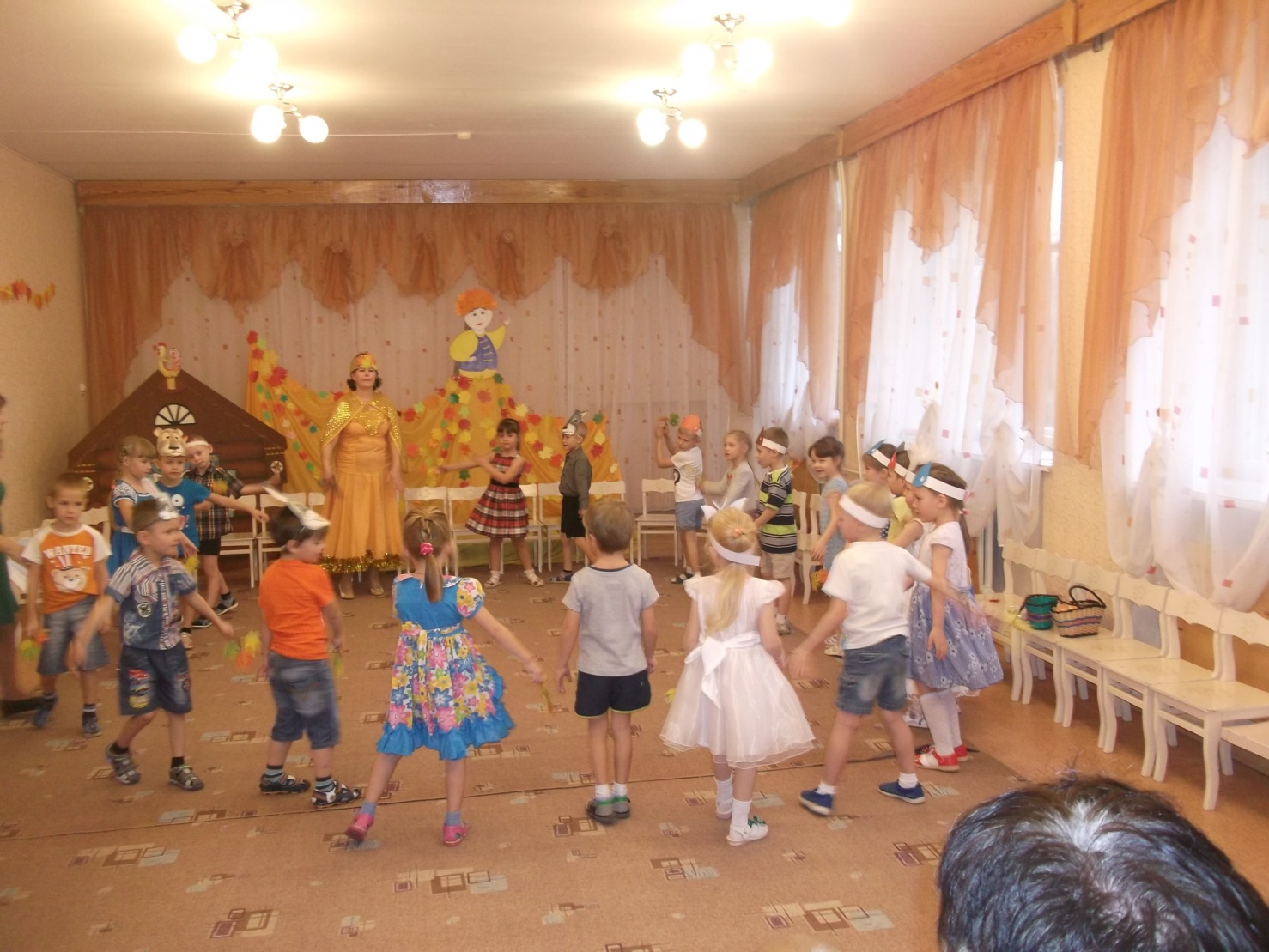 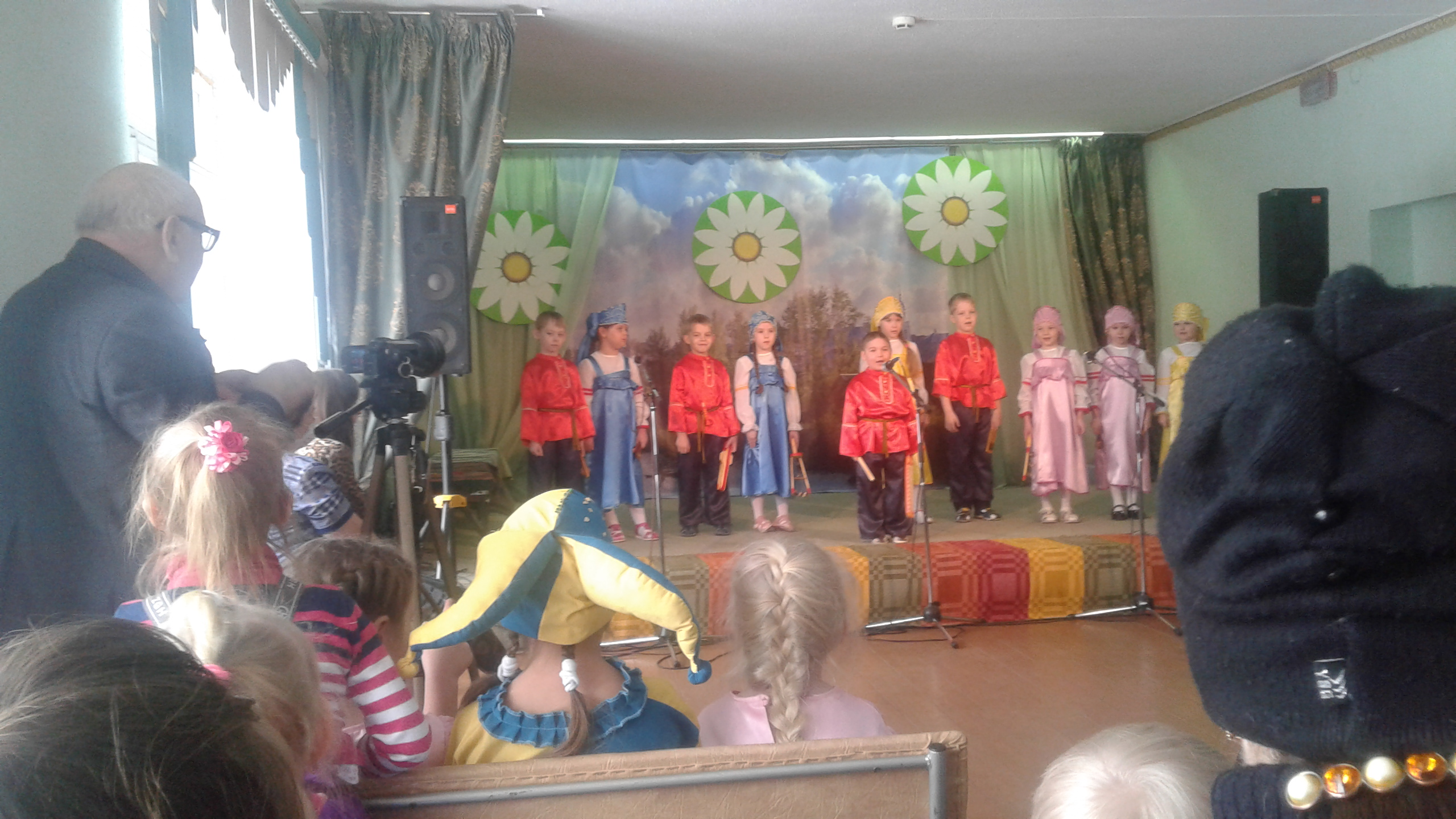 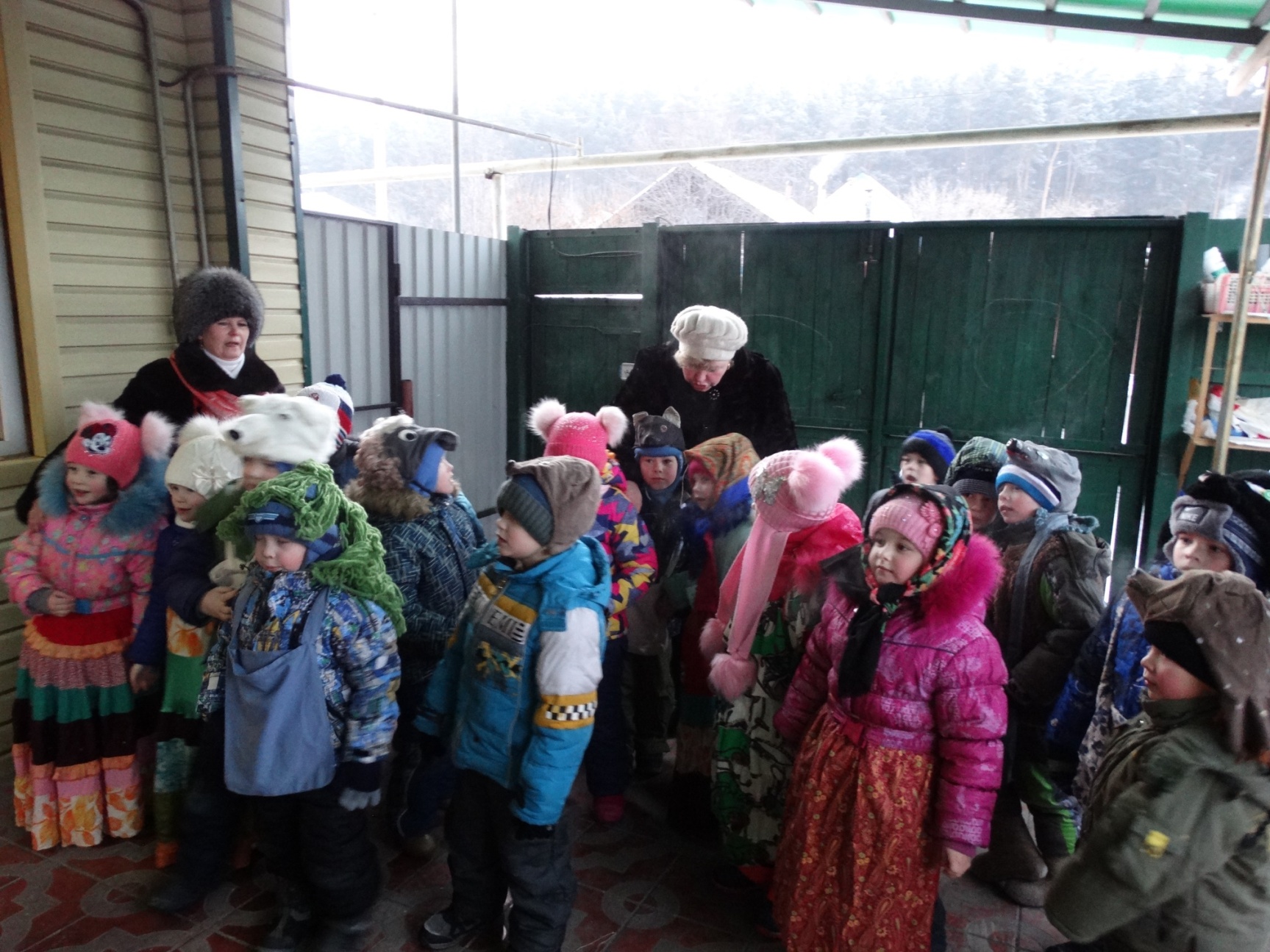 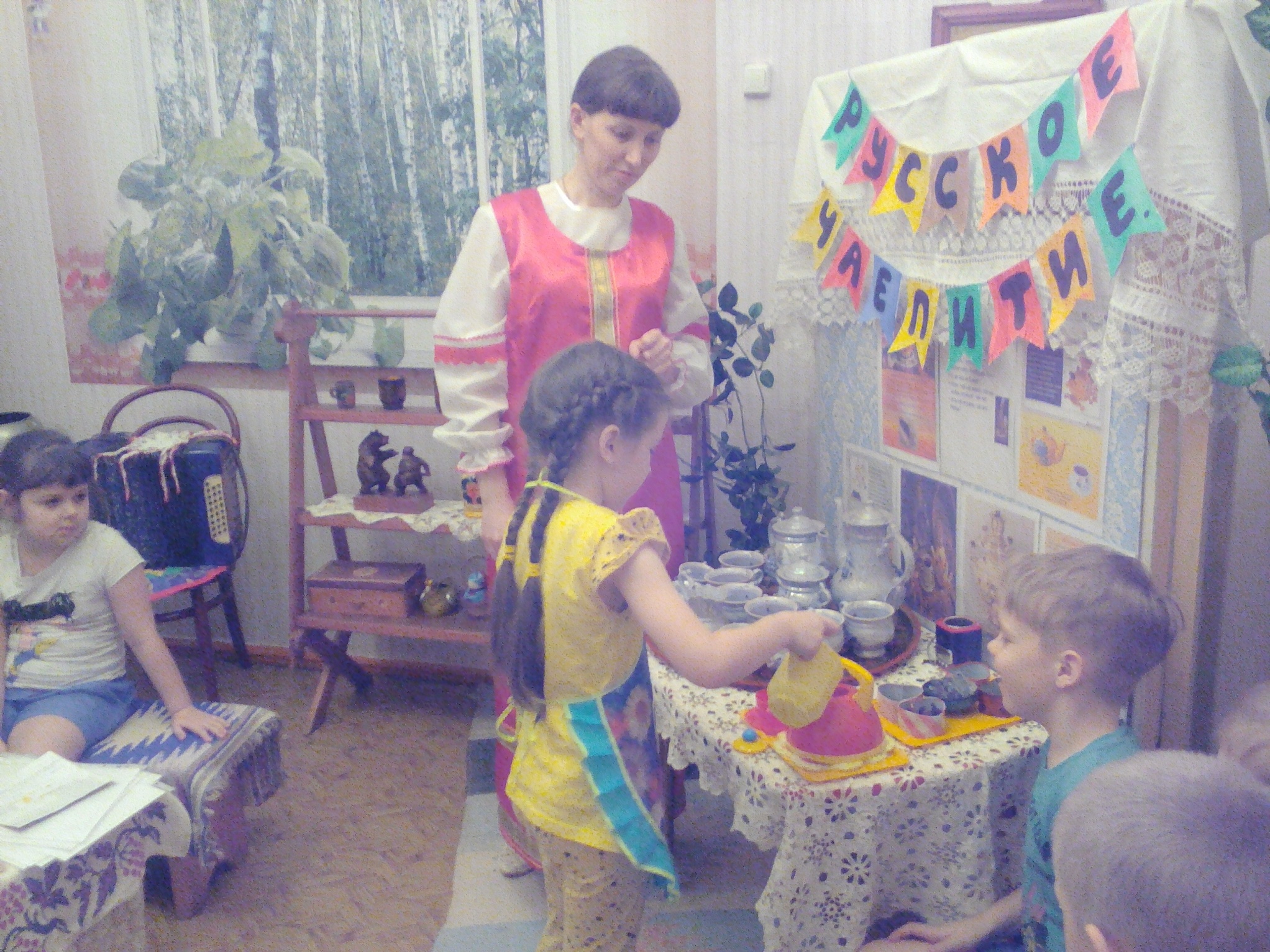 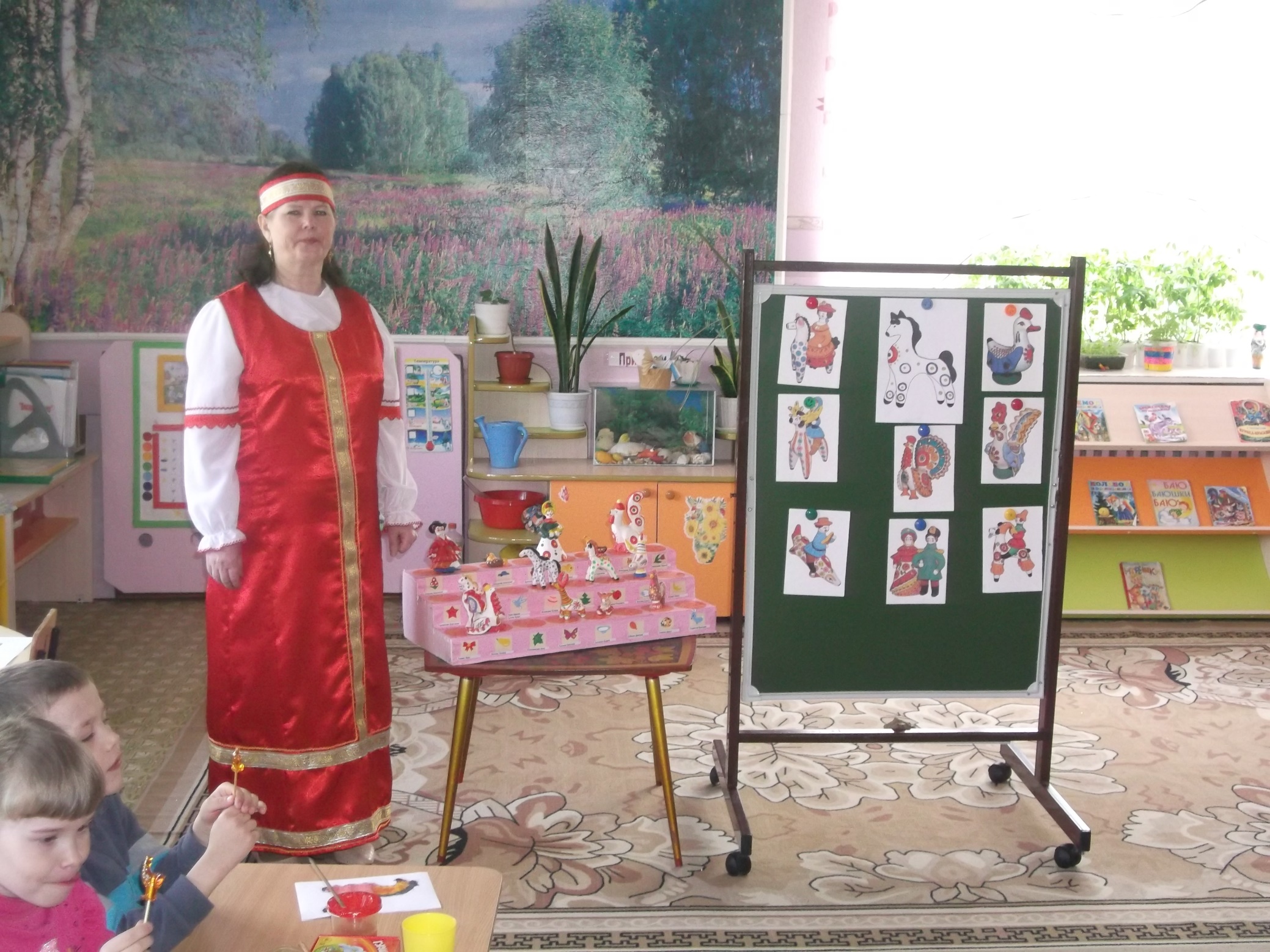 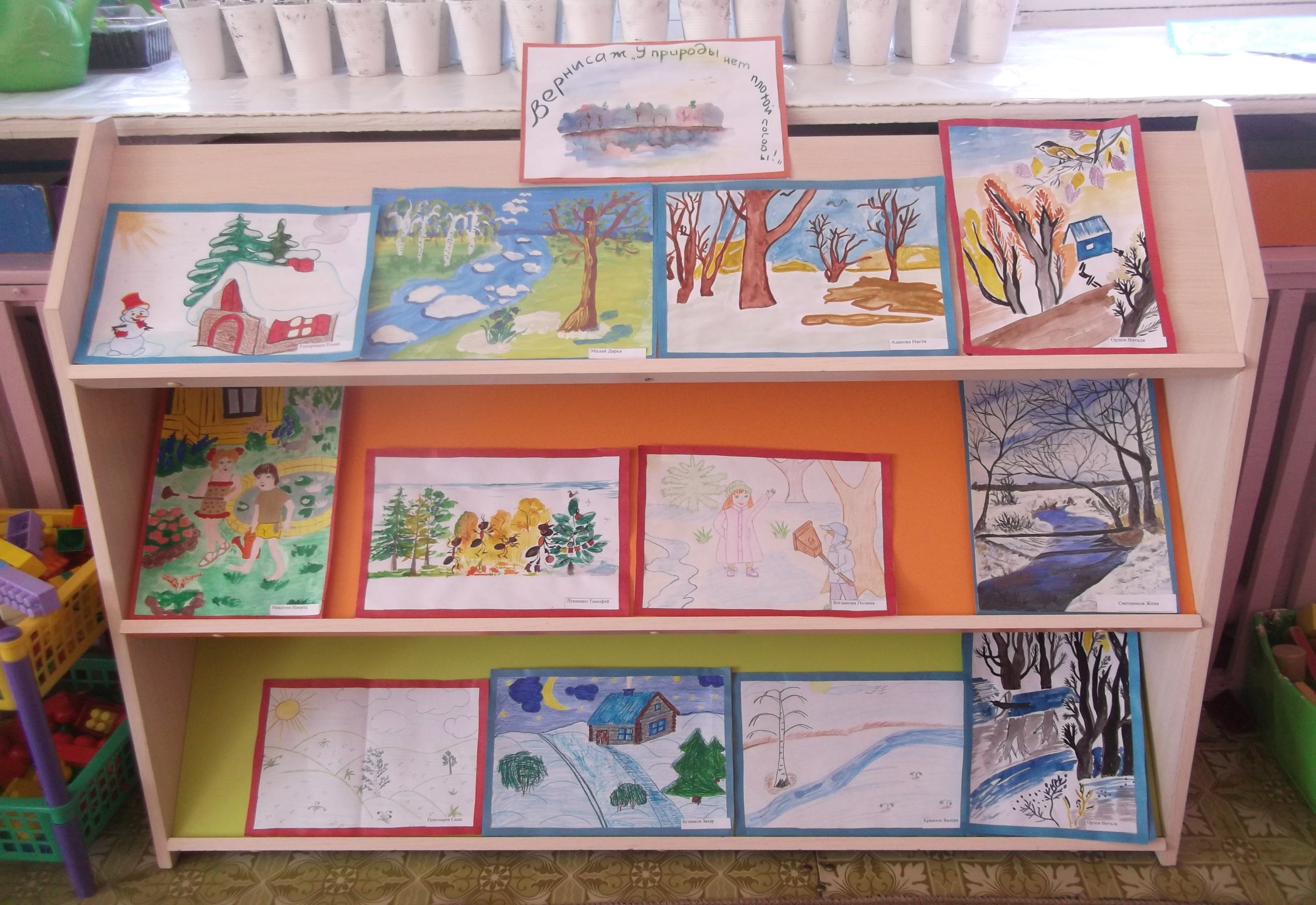 Спасибо за внимание